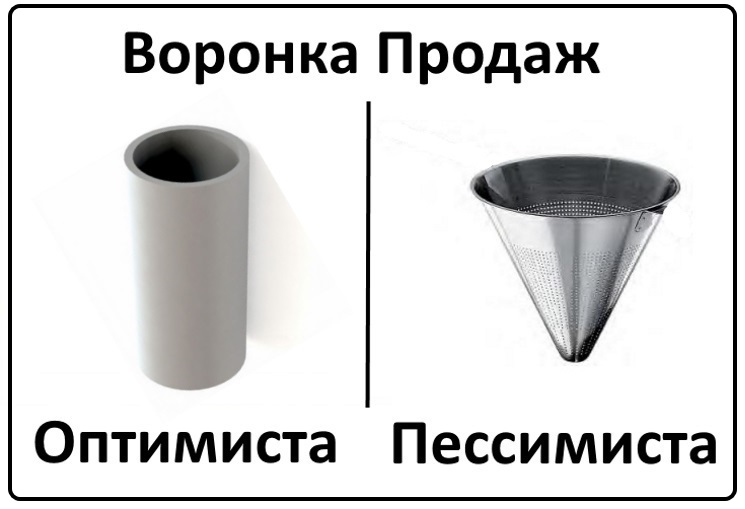 КТО ПРИНЕС ЗАКАЗ?
МОДЕЛИ АТРИБУЦИИ ТРАФИКА

	Гай Карапетян
Директор по маркетингу
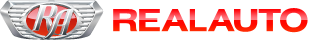 ЗАЧЕМ НУЖЕН МУЛЬТИКАНАЛЬНЫЙАНАЛИЗ ТРАФИКА?
Доля в конверсииглазами магазинщика
Доля в конверсииглазами SEOшника 
Доля в конверсииглазами Арбитражника 
Поэтому надо уметь анализироватьисточники по конверсиям
Доля в конверсииВ реальности
Но это не вся правда
Это был учет по последнему клику
Как происходит в жизни
Баннер
Маркет
Органика
Ретаргетинг
Прямой
Кому зачесть конверсию?
Баннер
Маркет
Органика
Ретаргетинг
Прямой
Кому зачтется конверсия
ЯНДЕКС МЕТРИКА
Баннер
Маркет
Органика
Ретаргетинг
Прямой
GOOGLE ANALYTICS
Баннер
Маркет
Органика
Ретаргетинг
Прямой
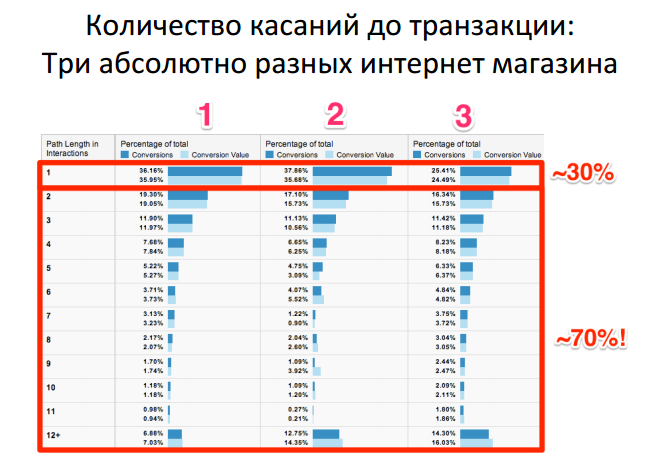 Данные: Максим Уваров К-50
Поэтому существуют Модели атрибуции трафика
Атрибуция – расчет вклада конкретного пункта в факт конверсии
Канал
Кампания
Ключевик
И тд.
Модели Атрибуции
Доля в конверсииВ реальности
Все надо считатьчерез разметкутрафикапосредством UTM-меток
UTM метки
utm_source (источник перехода: direct.yandex.ru, begun.ru...);
utm_medium (средство маркетинга: cpc, баннер, электронное сообщение);
utm_campaign (название проводимой рекламной кампании);
utm_content (объявление);
utm_term (ключевые слова)
Существует авторазметка
ADWORDS: http://site.ru/?utm_source=google&utm_medium=cpc&utm_campaign={network}&utm_content={creative}&utm_term={keyword}
ДИРЕКТ: http://site.ru/?utm_source=yandex&utm_medium=cpc&utm_campaign={campaign_id}&utm_content={ad_id}&utm_term={keyword}
ВКОНТАКТЕ:http://site.ru/?utm_source=vk&utm_medium=cpc&utm_campaign={campaign_id}&utm_content={ad_id}
ТАРГЕТ MAIL.RU: http://site.ru/?utm_source=targetmailru&utm_medium=cpc&utm_campaign={{campaign_id}}&utm_content={{banner_id}}&utm_term={{geo}}.{{gender}}.{{age}}
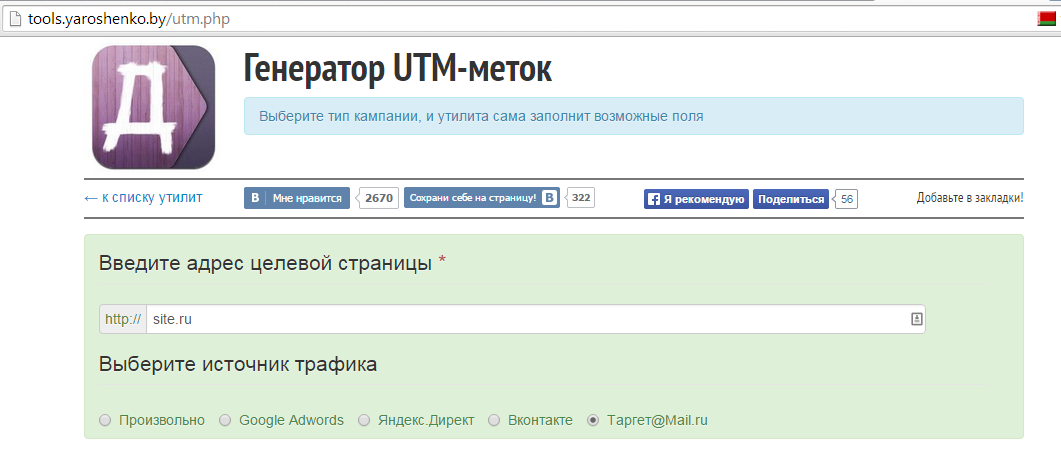 СПАСИБО!Ищите меня в FB 
Гай Карапетян
Директор по маркетингу
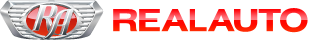